Unit 16
WHERE’S THE POST OFFICE?
Lesson 2
VOCABULARY
Vocabulary
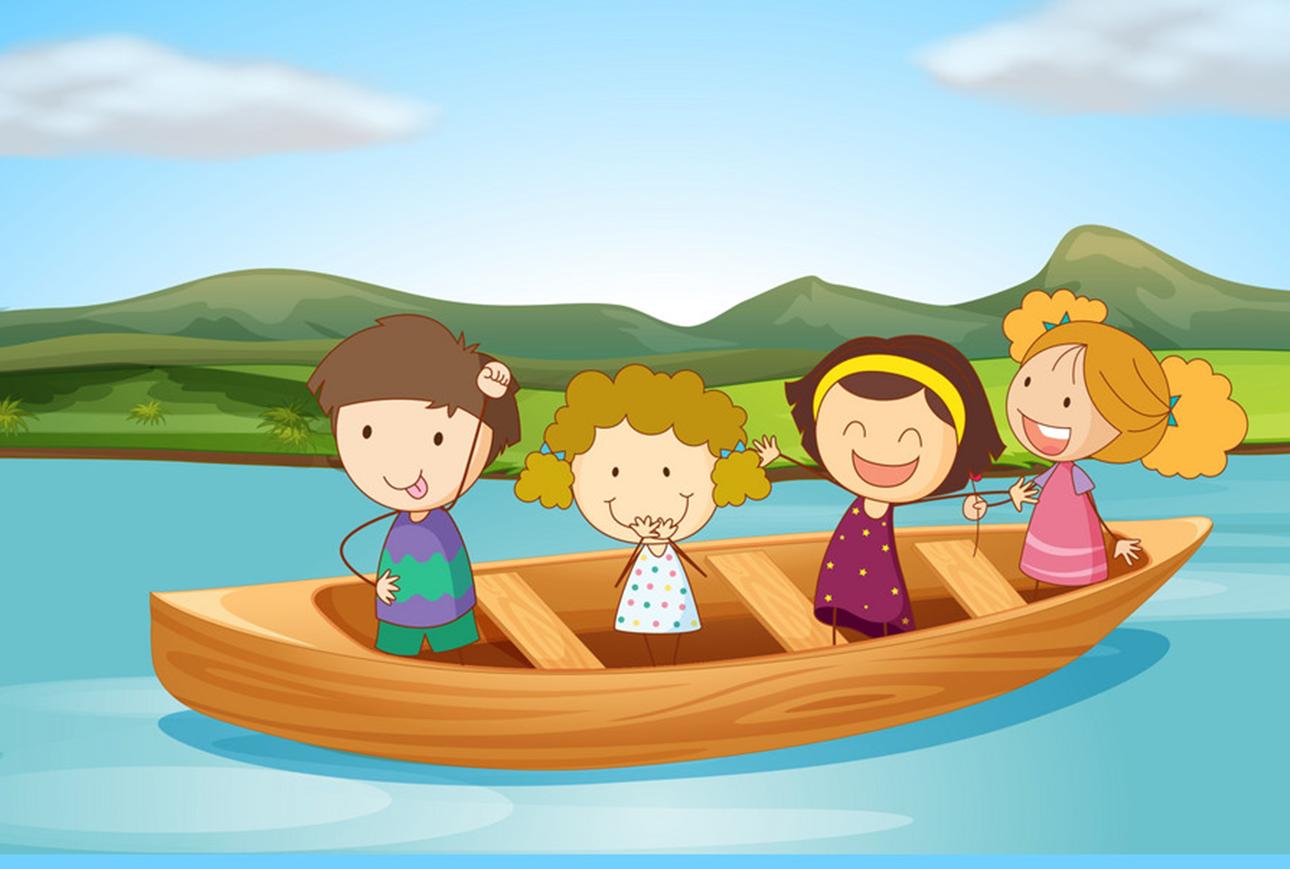 take a boat
/teɪk ə bəʊt/
Vocabulary
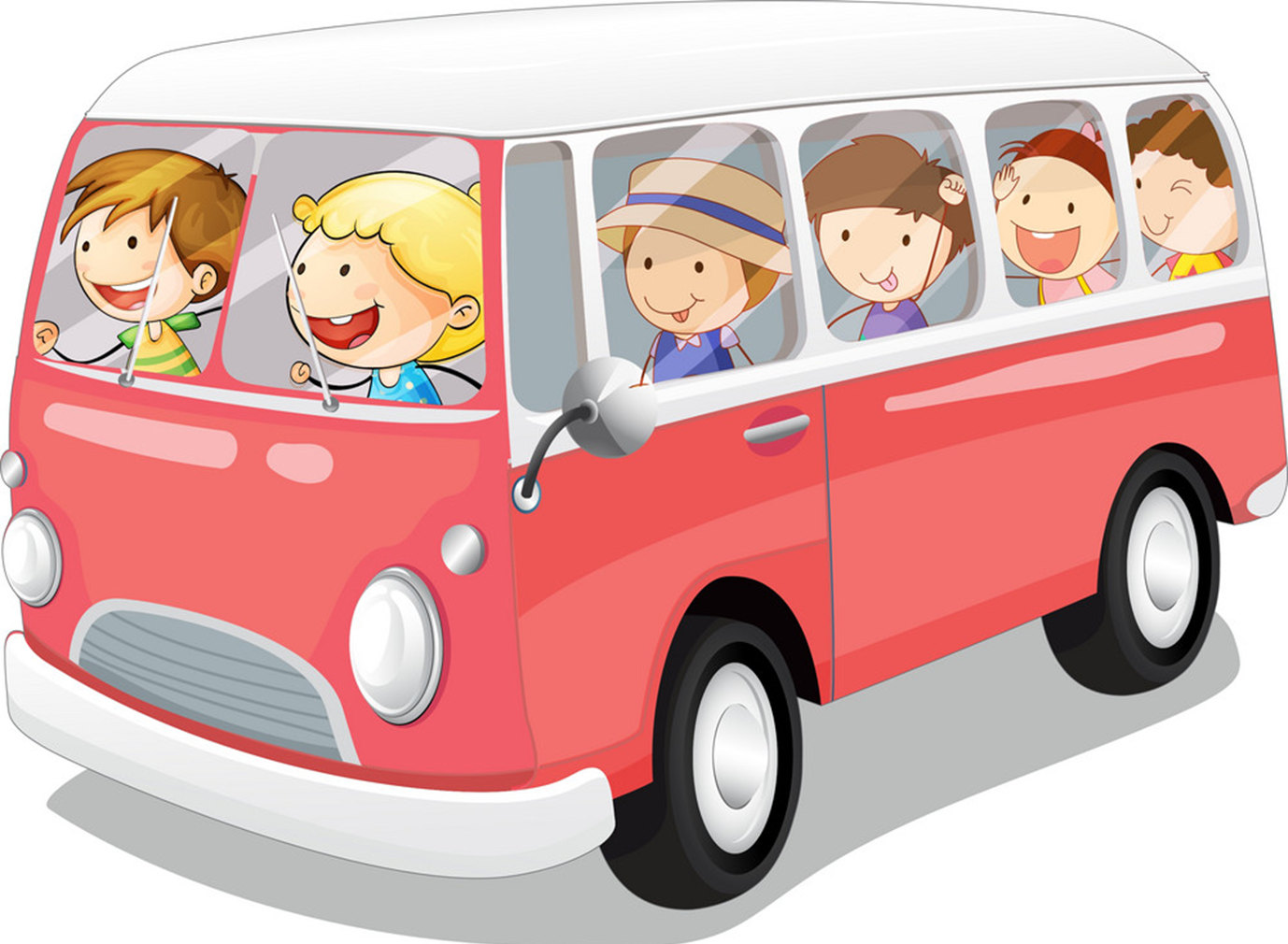 take a coach
/teɪk ə kəʊtʃ/
Vocabulary
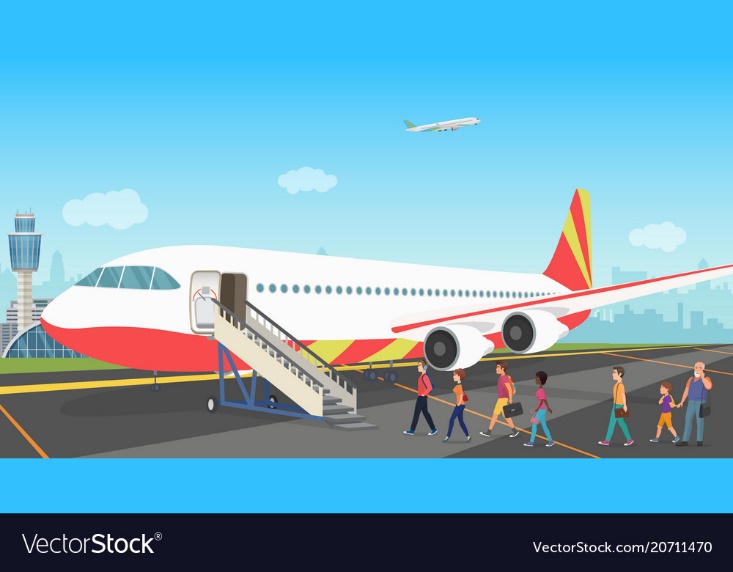 go by plane
/ ɡəʊ baɪ pleɪn/
Vocabulary
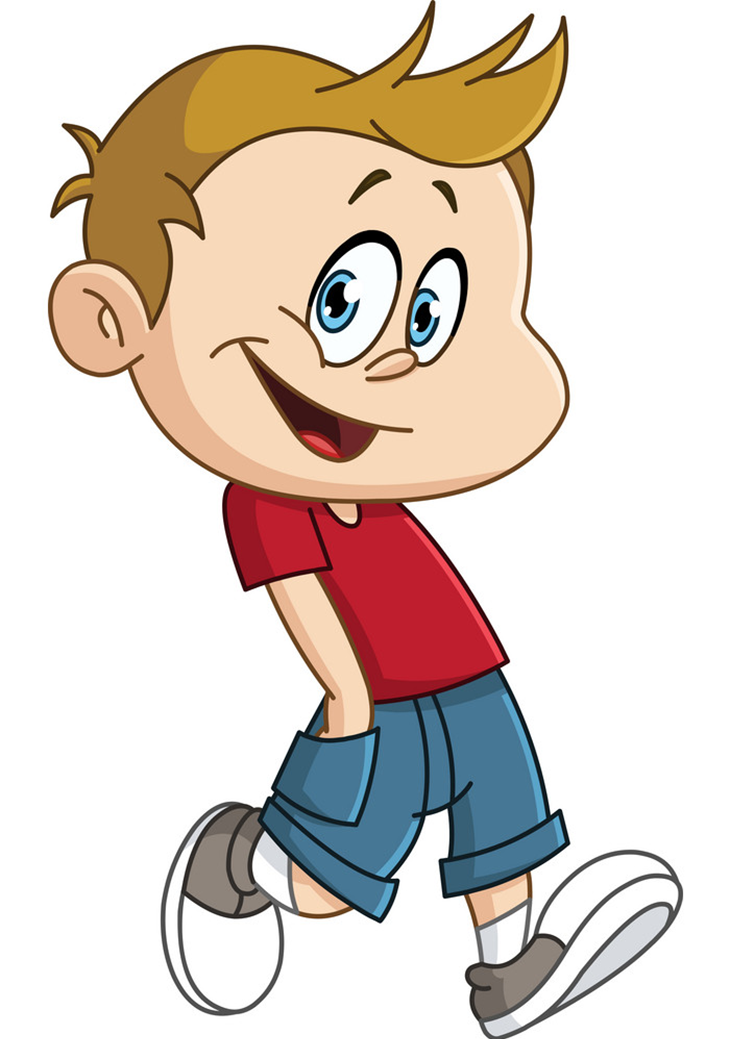 on foot
walk
/ ɒn fʊt /
/wɔːk/
GRAMMAR
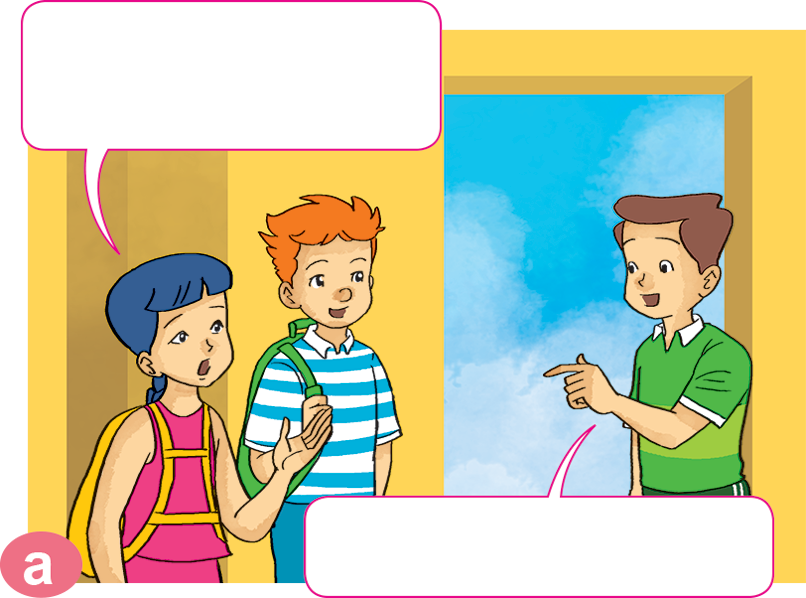 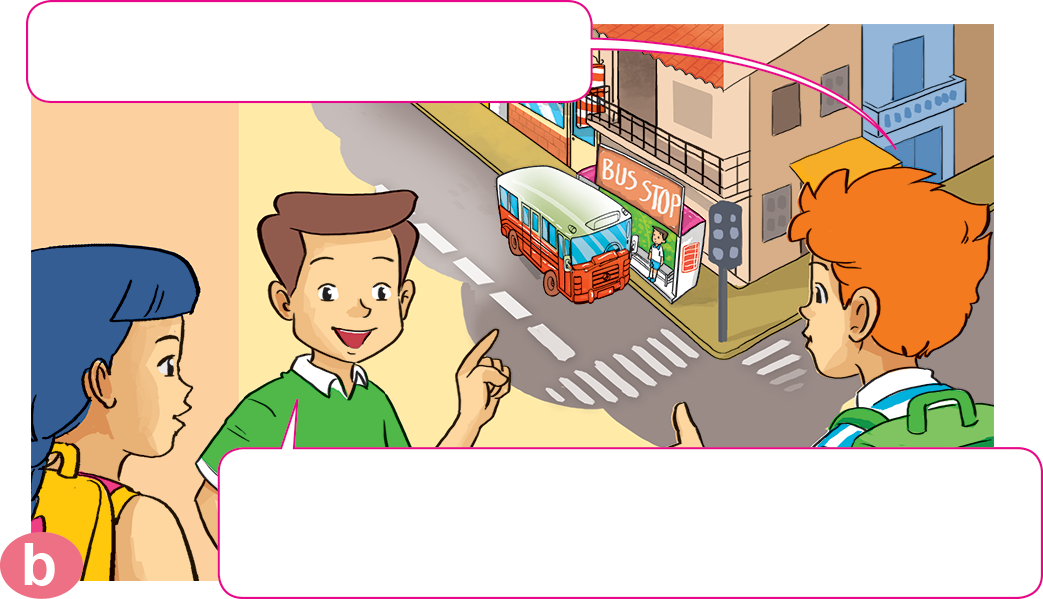 1. Look, listen and repeat.
How can we get to the zoo, Nam?
Where's the bus stop?
Go out of this building. Turn right. It's on the next corner.
You can take a bus.
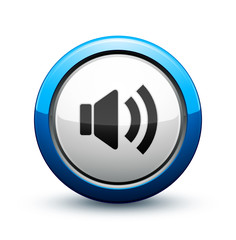 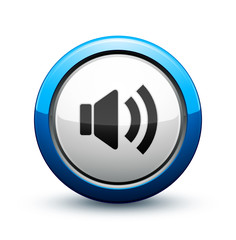 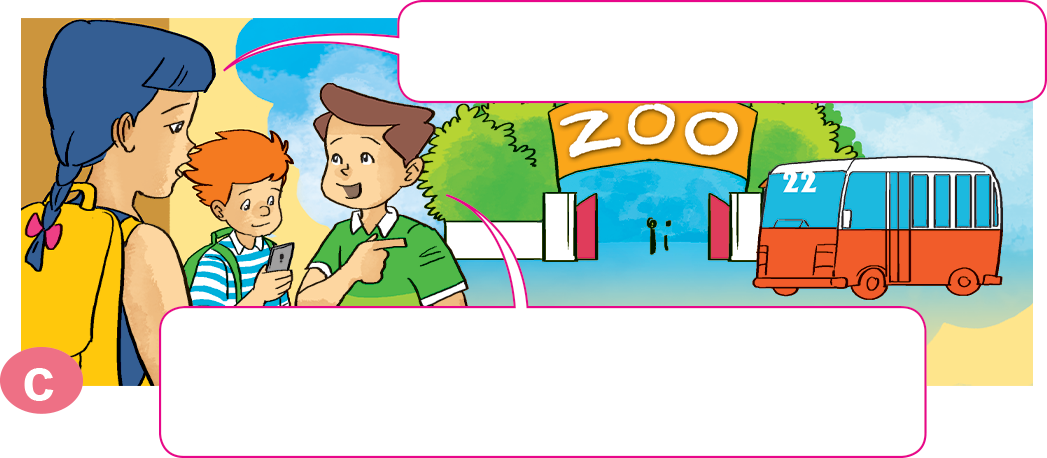 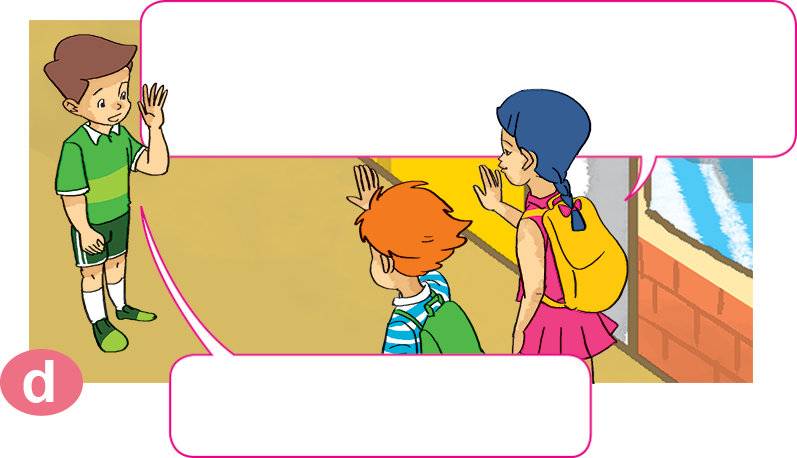 1. Look, listen and repeat.
What bus goes to the zoo?
It's very kind of you, Nam. 
Thanks a lot.
You can take bus number 22. It stops right at the zoo entrance.
You're welcome.
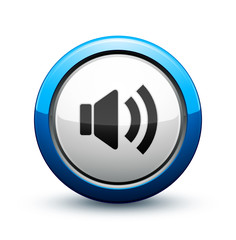 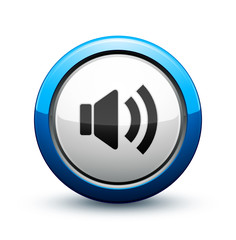 2. Point and say.
How can I get to _________________?
the post office
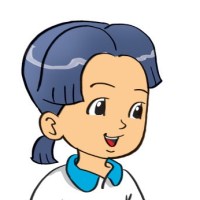 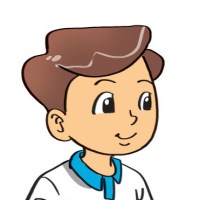 You can __________________.
walk for five minutes
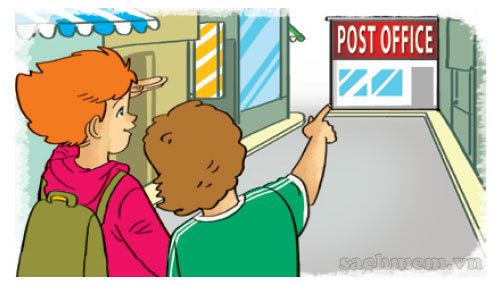 Excuse me, where's the bus stop?
It's next to the stadium.
2. Point and say.
How can I get to _________________?
Phu Quoc Island
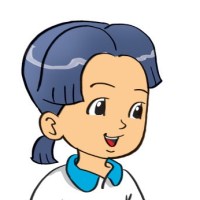 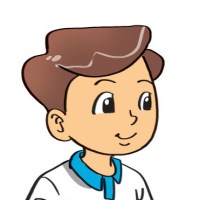 You can ______________.
take a boat
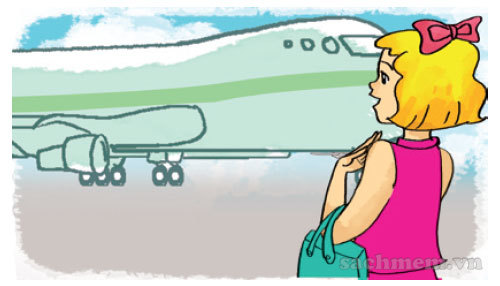 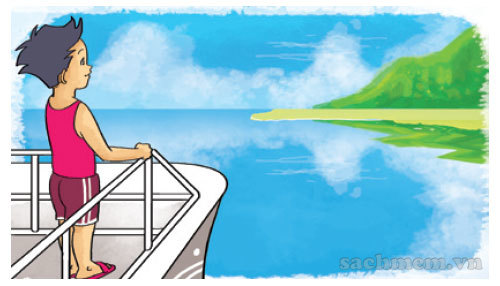 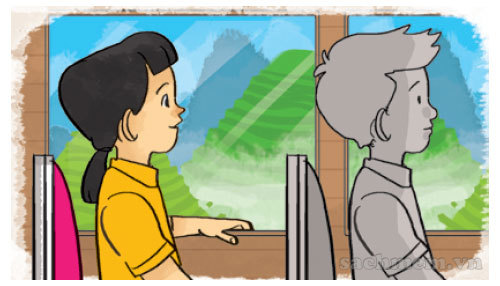 Excuse me, where's the bus stop?
It's next to the stadium.
2. Point and say.
How can I get to _________________?
Sa Pa
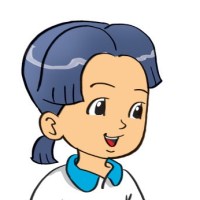 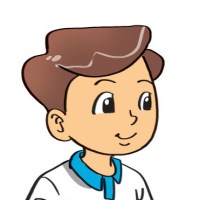 You can ______________.
take a coach
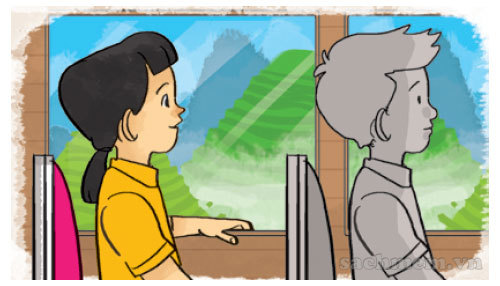 Excuse me, where's the bus stop?
It's next to the stadium.
2. Point and say.
How can I get to _________________?
Ho Chi Minh city
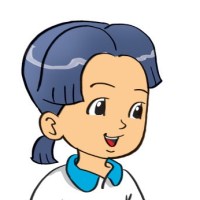 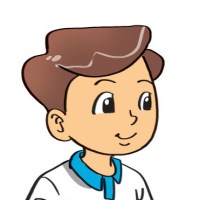 You can ______________.
go by plane
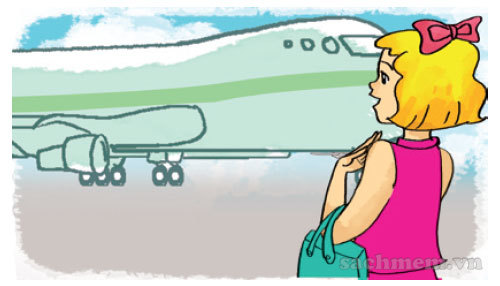 Excuse me, where's the bus stop?
It's next to the stadium.
3. Let’s talk.
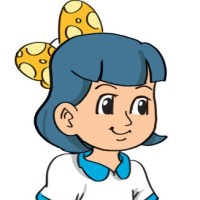 the supermarket
How can I get to _____________________?
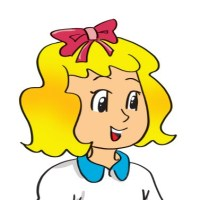 You can _______________________.
3. Let’s talk.
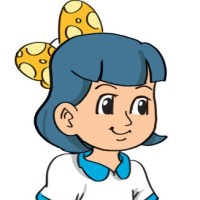 Ha Noi
How can I get to _____________________?
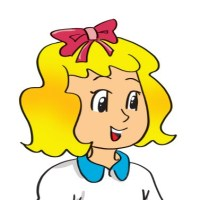 You can _______________________.
3. Let’s talk.
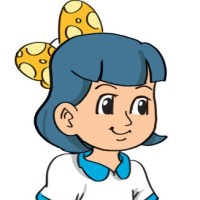 the cinema
How can I get to _____________________?
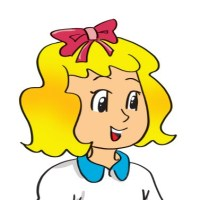 You can _______________________.
3. Let’s talk.
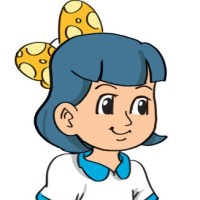 How can I get to _____________________?
Ho Chi Minh City
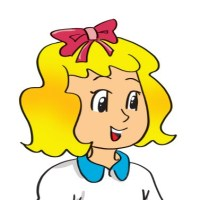 You can _______________________.
3. Let’s talk.
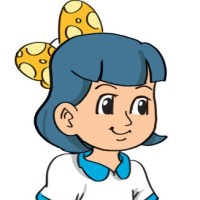 How can I get to _____________________?
the post office
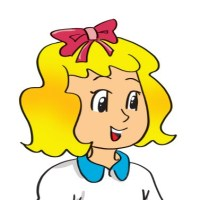 You can _______________________.
3. Let’s talk.
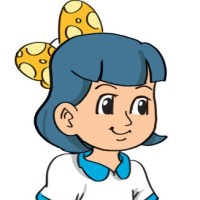 Singapore
How can I get to _____________________?
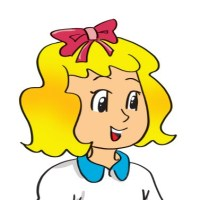 You can _______________________.
4. Listen and write one word in each box
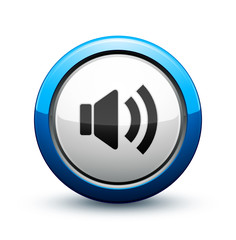 4
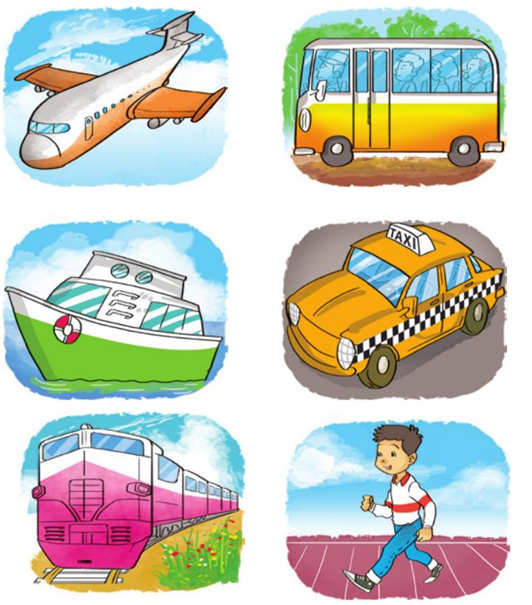 3
1
2
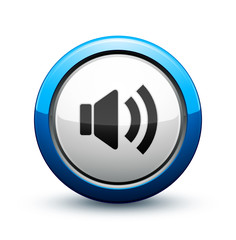 boat
taxi
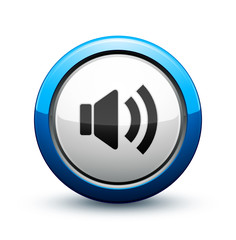 coach
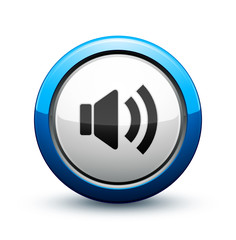 plane
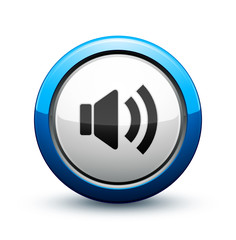 1
5. Read and complete. Then say aloud.
trip
Mai: We're going to have a school (1) _______ next weekend.
Akiko: Where are you going?
Mai: We're going to the (2)  _______.
Akiko: Is it far from your school?
Mai: No, it isn't.
Akiko: How are you going to get there?
Mai: On (3)  _______.
zoo
have
foot
how
welcome
trip
zoo
foot
5. Read and complete. Then say aloud.
2
zoo
have
foot
how
welcome
trip
Tony: I'll go to Ho Chi Minh City tomorrow.
Mai: (4) _______ are you going to get there?
Tony: By plane because I don't have much time.
Mai: (5)  _______  a nice trip!
Tony: Thanks a lot, Mai.
Mai: You're (6) _______.
How
Have
welcome
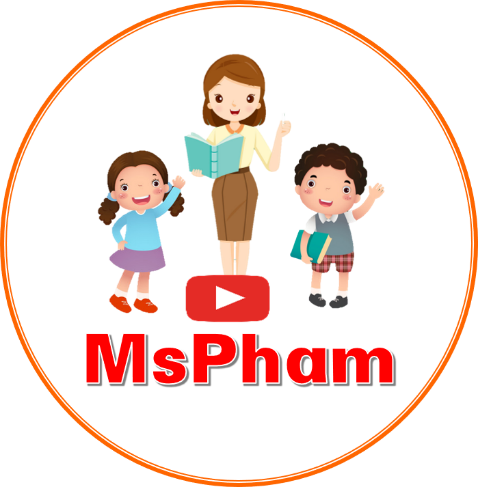 Ms Huyền Phạm
0936.082.789
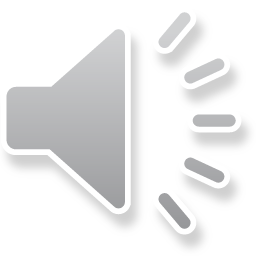 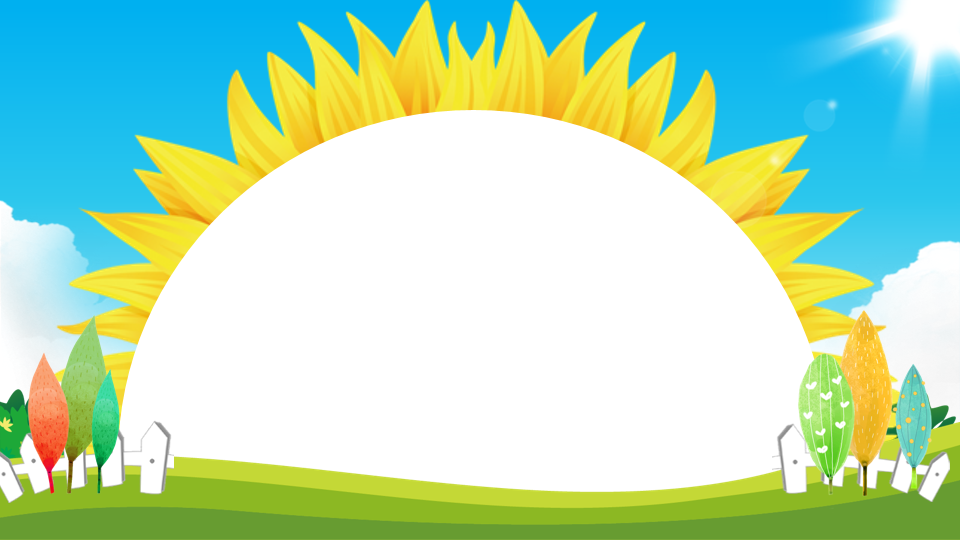 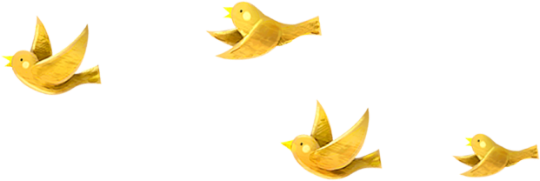 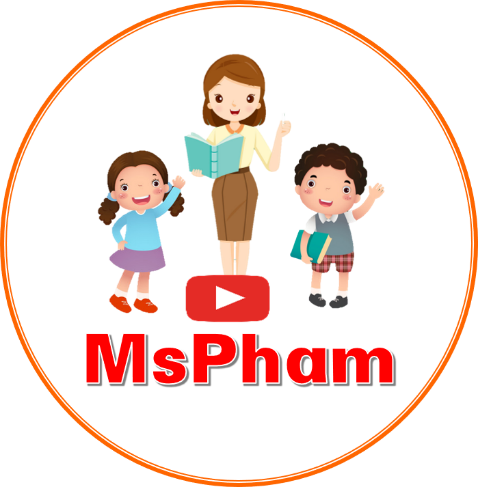 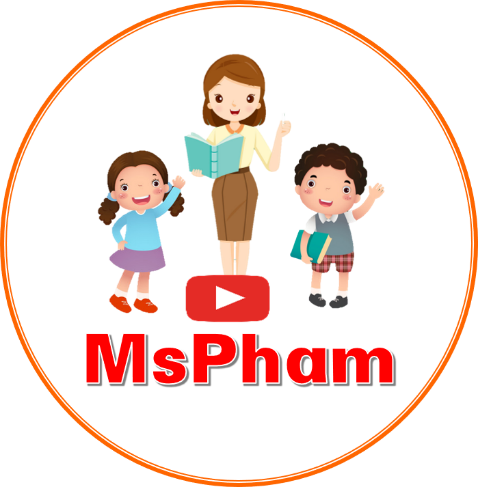 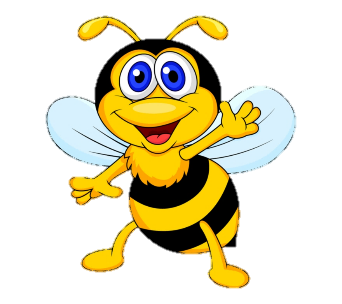 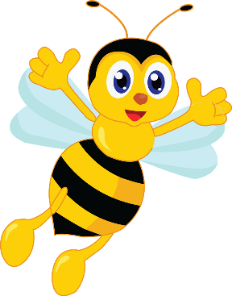 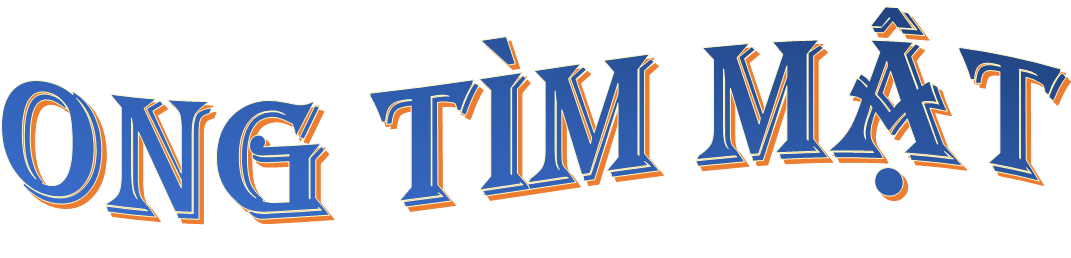 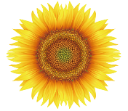 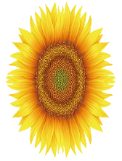 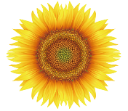 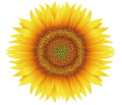 Ms Huyền Phạm
0936.082.789
Ms Huyền Phạm
0936.082.789
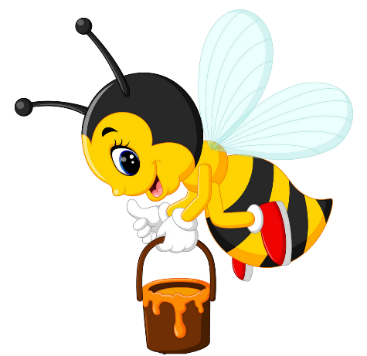 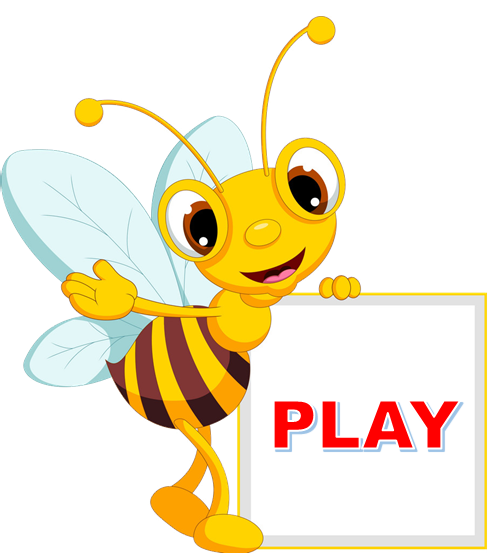 Ms Huyền Phạm - 0936.082.789 – YOUTUBE: MsPham.  Facebook: Dạy và học cùng công nghệ.
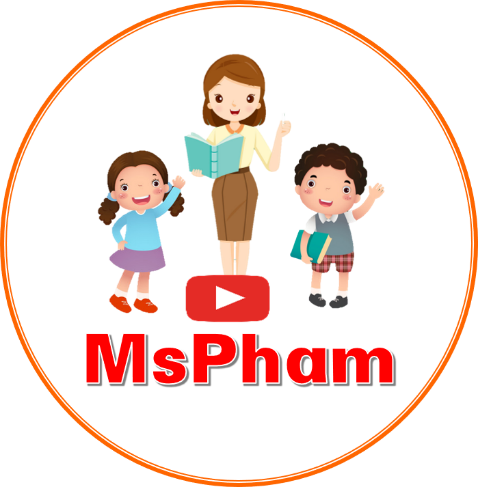 Ms Huyền Phạm
0936.082.789
[Speaker Notes: Ms Huyền Phạm - 0936.082.789 – YOUTUBE: MsPham.  Facebook: Dạy và học cùng công nghệ.]
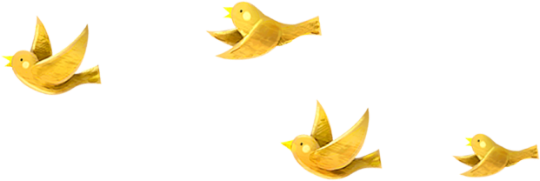 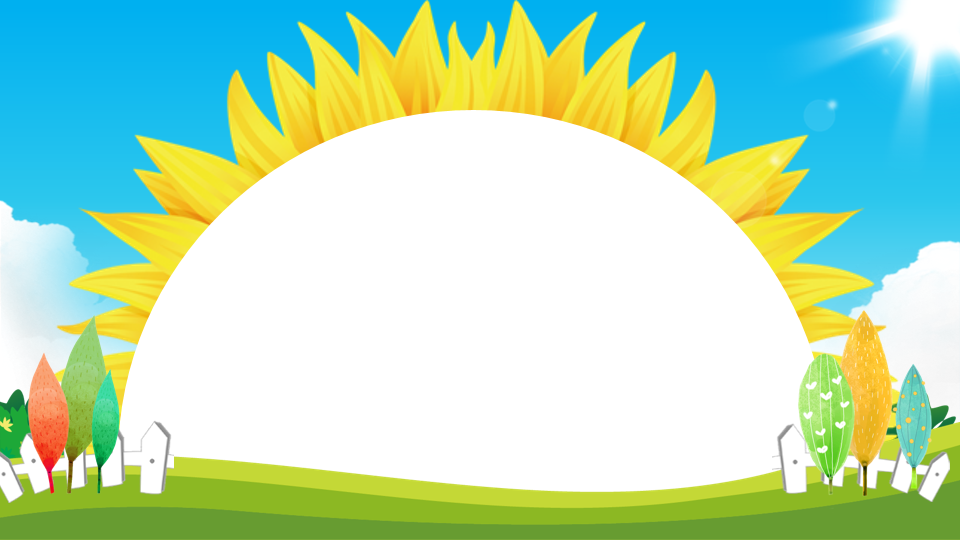 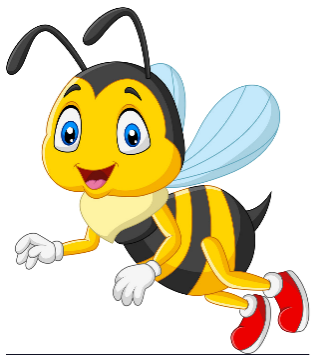 How can I get to the post office?
Next
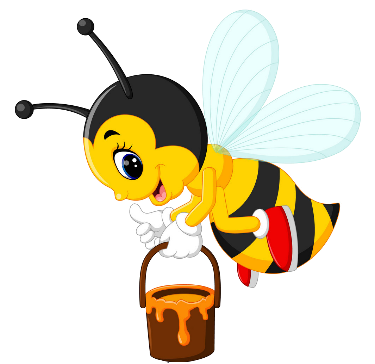 I am walk.
I can walk.
You can walk.
You can walking.
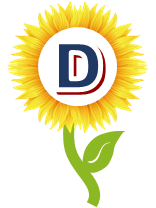 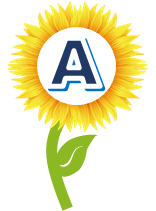 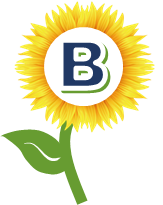 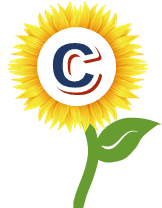 [Speaker Notes: Ms Huyền Phạm - 0936.082.789 – YOUTUBE: MsPham.  Facebook: Dạy và học cùng công nghệ.]
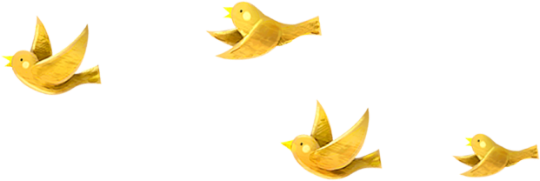 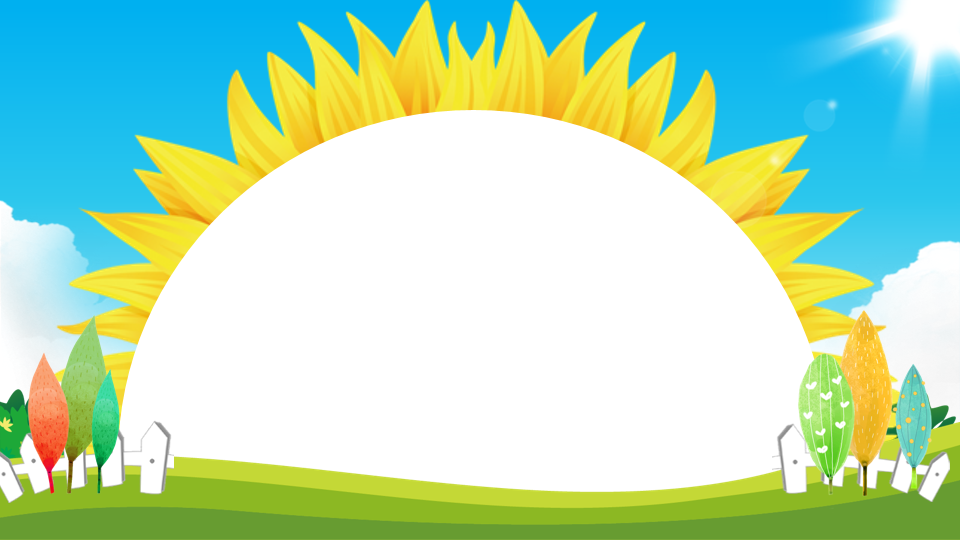 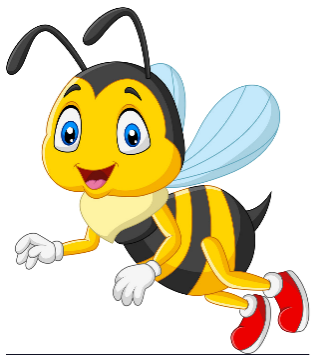 How can I get to Ho Chi Minh city?
Next
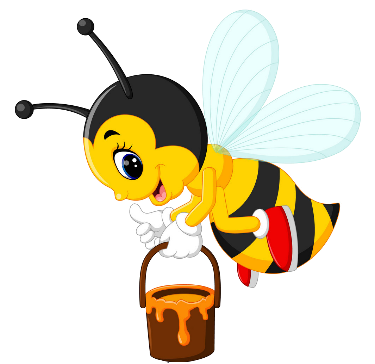 You can go 
on plane.
You can go 
a plane.
You can go 
by plane.
You can go 
to plane.
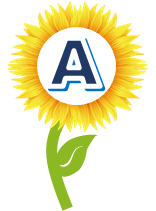 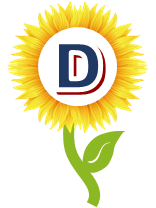 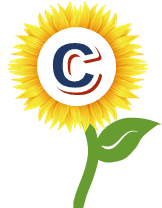 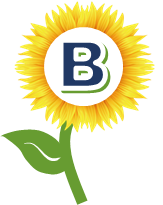 [Speaker Notes: Ms Huyền Phạm - 0936.082.789 – YOUTUBE: MsPham.  Facebook: Dạy và học cùng công nghệ.]
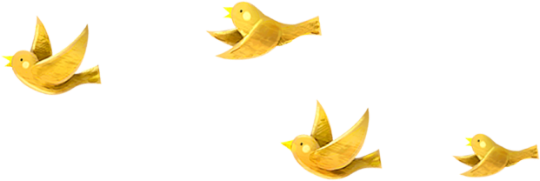 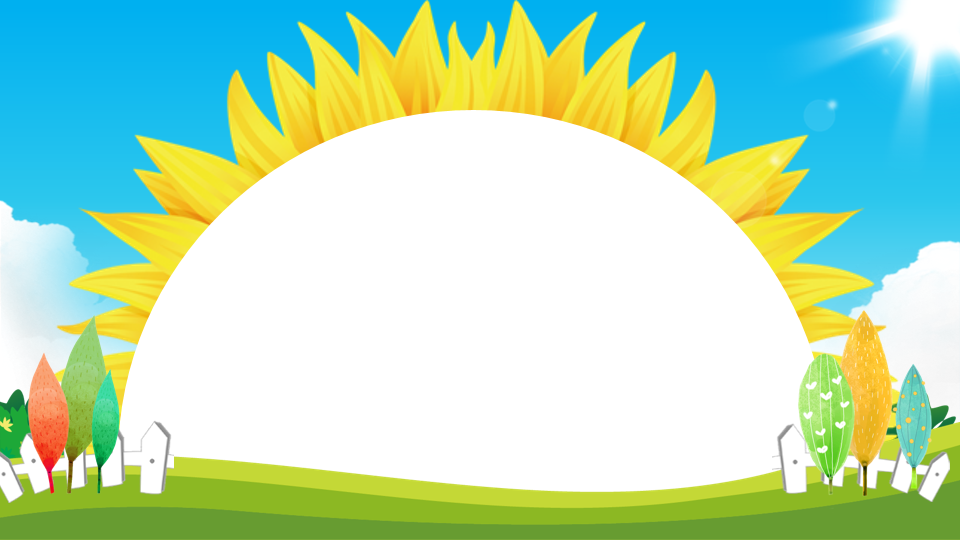 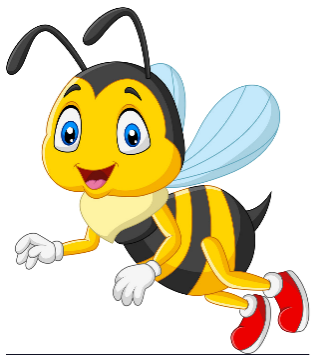 You can take a bus.
Next
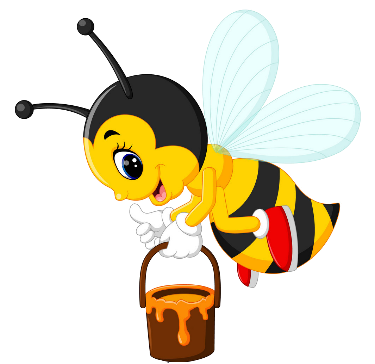 Why can I get to school?
When can I get to school?
What can I get to school?
How can I get to school?
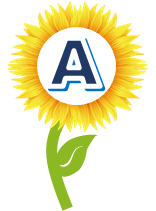 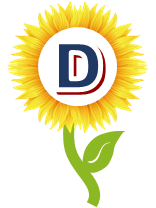 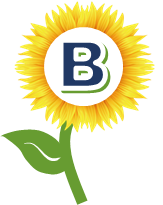 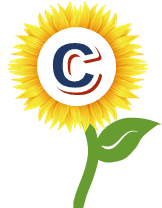 [Speaker Notes: Ms Huyền Phạm - 0936.082.789 – YOUTUBE: MsPham.  Facebook: Dạy và học cùng công nghệ.]
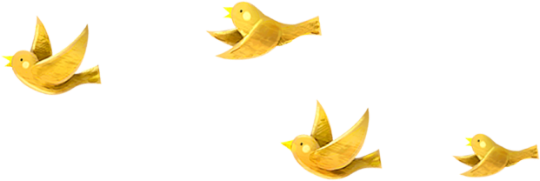 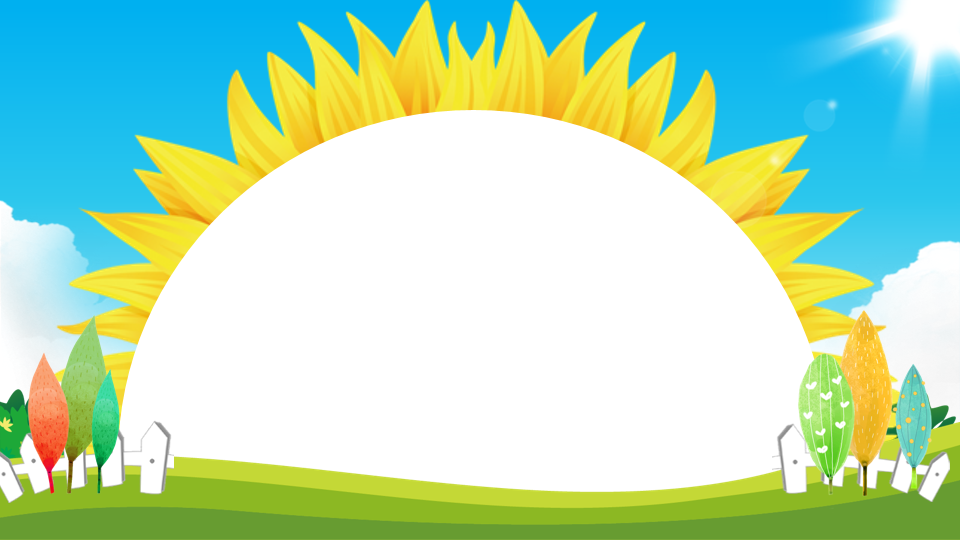 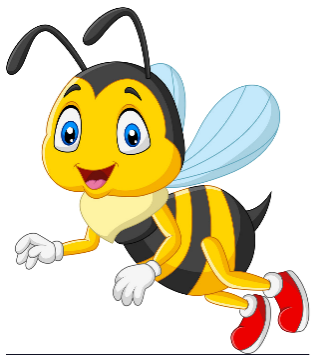 You can go on foot.
Next
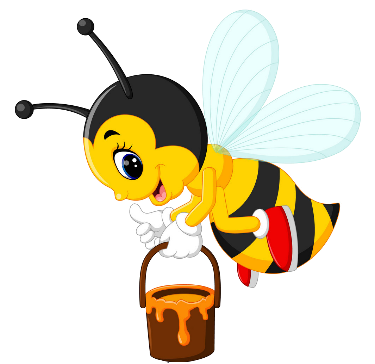 How can I get the museum?
How I get to the museum?
How can I get to the museum?
How can I to the museum?
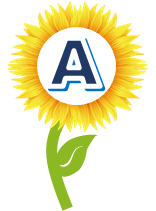 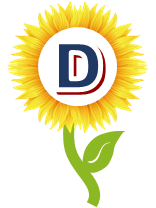 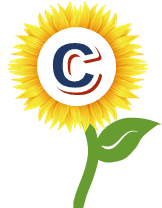 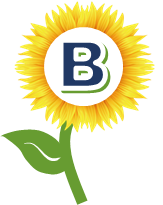 [Speaker Notes: Ms Huyền Phạm - 0936.082.789 – YOUTUBE: MsPham.  Facebook: Dạy và học cùng công nghệ.]
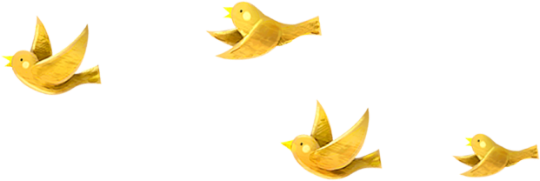 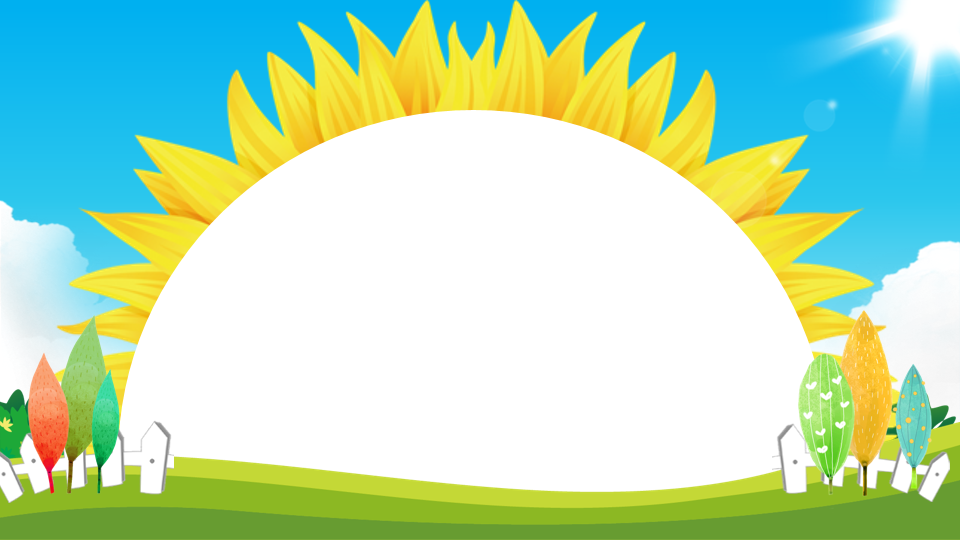 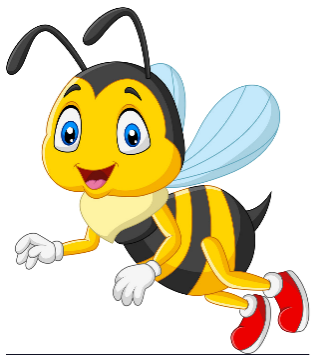 How can I get ___ Phu Quoc Island?
You can take a boat.
Next
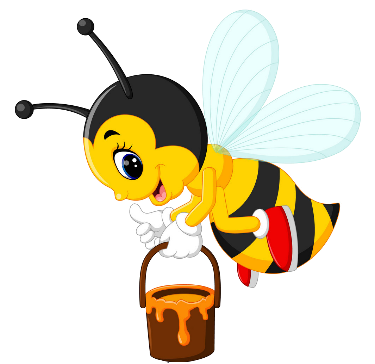 go
to
a
the
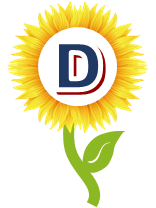 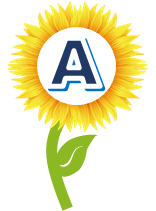 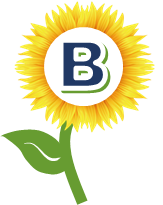 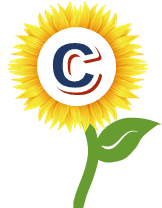 [Speaker Notes: Ms Huyền Phạm - 0936.082.789 – YOUTUBE: MsPham.  Facebook: Dạy và học cùng công nghệ.]
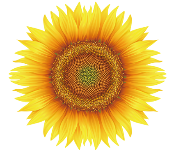 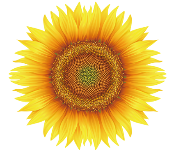 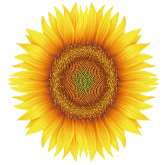 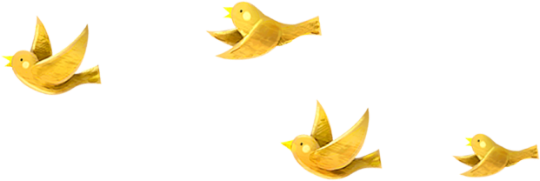 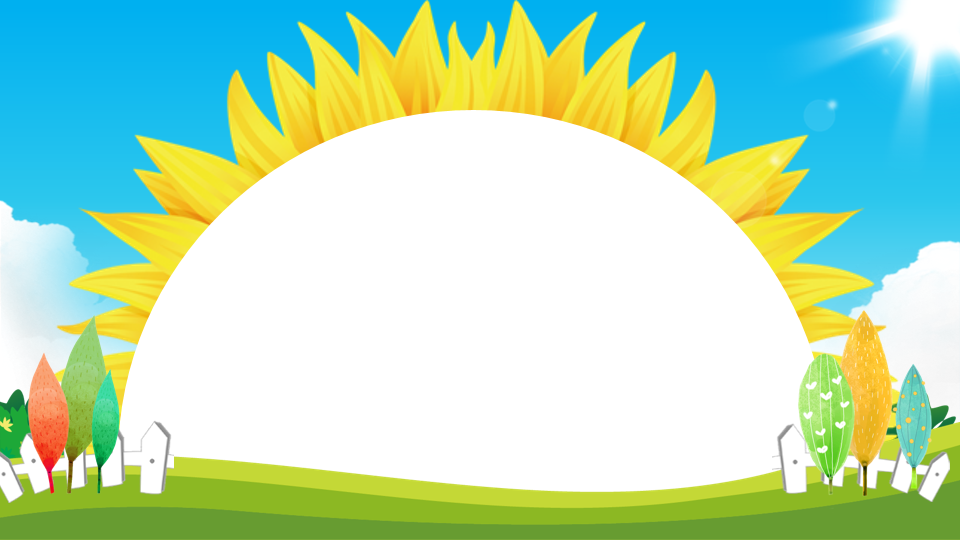 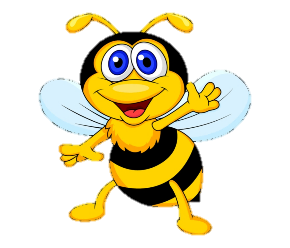 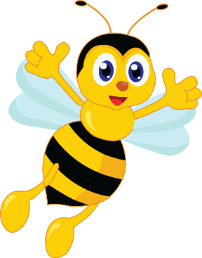 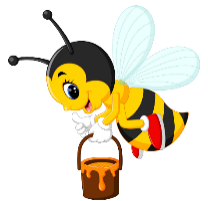 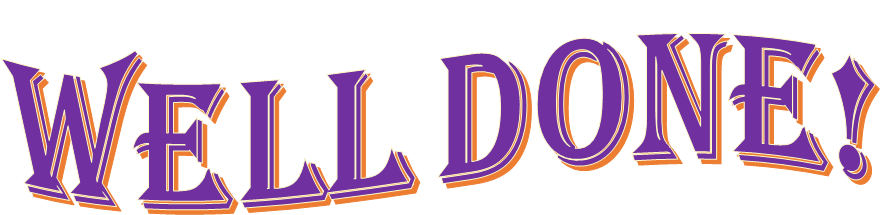 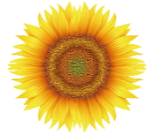 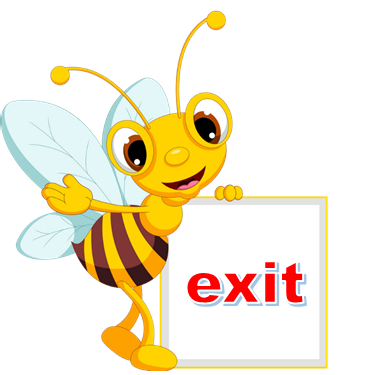 [Speaker Notes: Ms Huyền Phạm - 0936.082.789 – YOUTUBE: MsPham.  Facebook: Dạy và học cùng công nghệ.]